1
Onderwerp van de presentatie
20-10-2021
Voerbehoefte biggen
2
Onderwerp van de presentatie
20-10-2021
Eerste voeding biggen is biest

Biest is belangrijk voor:

Eerste energie voor de big (pas geboren big heeft geen energie reserve)
Afvoer darmpek (eerste donkere mest)
Antistoffen (bij geboorte geen antistoffen)
3
Onderwerp van de presentatie
20-10-2021
Biest

Antistoffen zijn eiwitten
Bij pasgeboren biggen worden die niet verteerd maar in zijn geheel opgenomen door de dunne darm
Na drinken (kunst)melk “sluiten” de darmen zich, dus geen opname meer van antistoffen.
4
Onderwerp van de presentatie
20-10-2021
Biest

Bij biest zijn de vier V’s belangrijk

Veel
Vlug
Vaak
vers
5
Onderwerp van de presentatie
20-10-2021
Biest

Biest van eigen moeder is het beste!
Zeug maakt eenmaal een vaste hoeveelheid biest
Biest verandert geleidelijk van samenstelling naar melk 
Op = op

Bij grote toom  biestmanagement!
6
Onderwerp van de presentatie
20-10-2021
ijzer

ijzer is een belangrijke bouwstof van hemoglobine
Hemaglobine is een bouwstof van de rode bloedcellen
Rode bloedcelen zijn belangrijk voor het zuurstof transport
Te weinig ijzer geeft bloedarmoede  bleke biggen
7
Onderwerp van de presentatie
20-10-2021
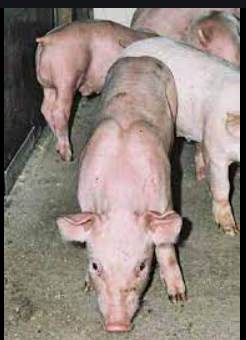 ijzer
8
Onderwerp van de presentatie
20-10-2021
ijzer
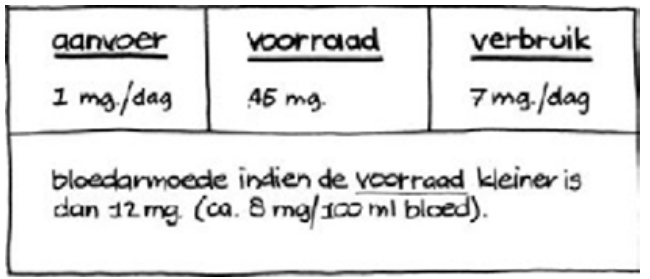 9
Onderwerp van de presentatie
20-10-2021
Vast voer in de kraamstal

Melkproductie zeug heeft na 2-3 weken de top bereikt
Vast voeropname in kraamhok belangrijk voor een goede start na het spenen
Start met vast voer op dag …………
Start met voer ……..
10
Onderwerp van de presentatie
20-10-2021
Vast voer in de kraamstal

Voorbeeld

Tot 10 dagen melk
11 – 21 prestarter
22-26 dagen speenvoer
11
Onderwerp van de presentatie
20-10-2021
Wat voer je bij
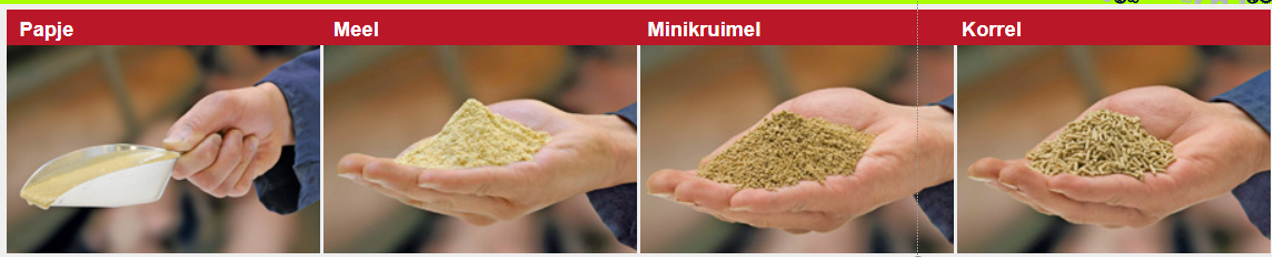 12
Onderwerp van de presentatie
20-10-2021
Wat voer je bij
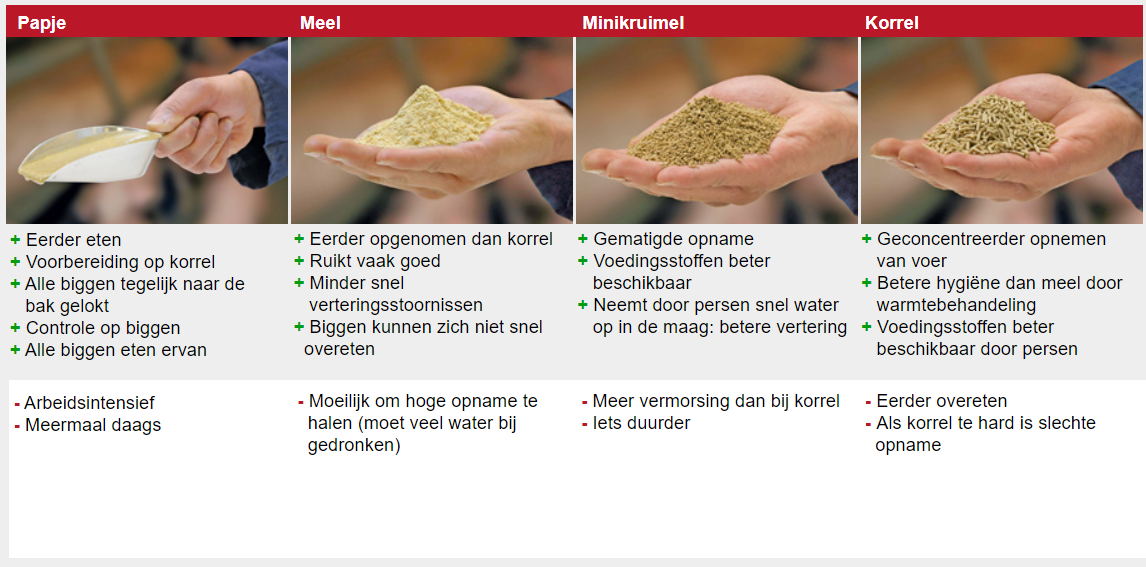 13
Onderwerp van de presentatie
20-10-2021
Redenen om biggen bij te voeren in de kraamstal
Leren vast voer opnemen
Verteringssysteem went aan plantaardig voedsel
Biggen groeien harder door extra voedingstoffen
Voorkomen speendip
14
Onderwerp van de presentatie
20-10-2021
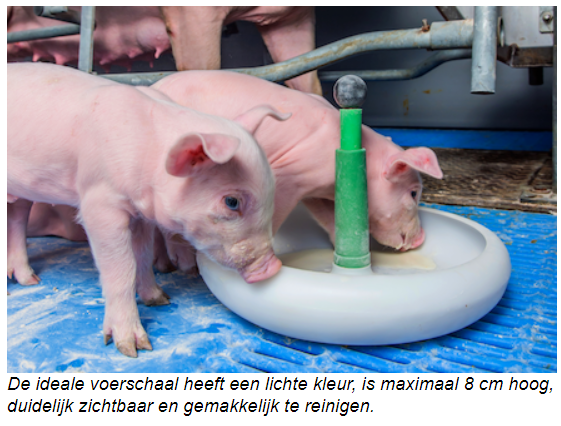 15
Onderwerp van de presentatie
20-10-2021
Belangrijk bij voeding biggen is V.O.R.K.

Vers
Onbeperkt (Ad Libitum)
Regelmatig
Kleine porties
16
Onderwerp van de presentatie
20-10-2021
Biggenvoer
Droogvoer
Meel
Kruimel
Brokjes
17
Onderwerp van de presentatie
20-10-2021
Biggen voeren na spenen

Hetzelfde voer als de laatste dagen voor het spenen
Zorg voor snelle voeropname door dezelfde voerbakken (in de dezelfde kleur) als in het kraamhok.
4-6 keer per dag extra voer geven
Eventueel droogvoer op de vloer strooien
18
Onderwerp van de presentatie
20-10-2021
Biggen voeren na spenen
Op eerste dag moet de big evenveel eten als de laatste dag voor spenen.
Droge stof opname op dag van spenen (melk en droogvoer)
21 dgn spenen  200 gram/dag
28 dgn spenen  250 gram/dag

Biggen die in het kraamhok veel melk drinken eten minder na het spenen
19
Onderwerp van de presentatie
20-10-2021
Niet eten is funest voor de biggen i.v.m. darmgezondheid.

Afsterven deel darmcellen (darmvlokken/ villi) gaatjes in de darm  ziektekiemen (streptokokken) ongehinderd in de bloedbaan
20
Onderwerp van de presentatie
20-10-2021
Voeropname (bij speengewicht van 7,5 kg)

Dag 1   streven naar voeropnamen van 250 gram
Op einde opfokperiode (6 wkn) naar 1,4 kg/dag

Bij een voederconversie van 1,5, wat is dan de dagelijkse groei?
21
Onderwerp van de presentatie
20-10-2021
Water

Per 12 biggen minimaal 1 drinknippel, beter oer 10 biggen 1 drinknippel.
De eerste 3-4 dagen extra drinkplaatsen toevoegen tot 1 drinkplaats per 5 biggen
Debiet nippel 0,5 – 1 liter per minuut
22
Onderwerp van de presentatie
20-10-2021
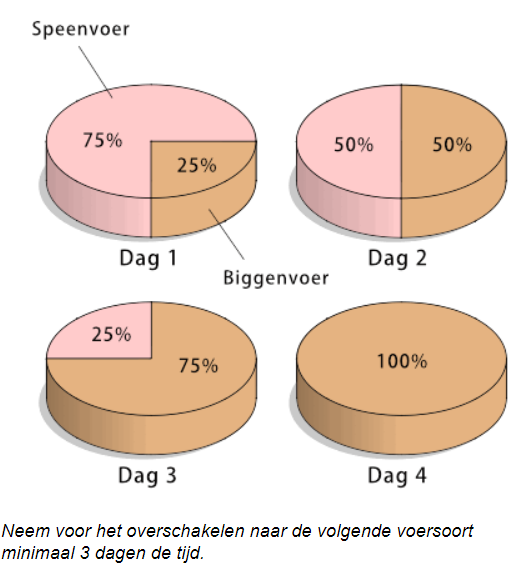 Overschakelen voer
23
Onderwerp van de presentatie
20-10-2021
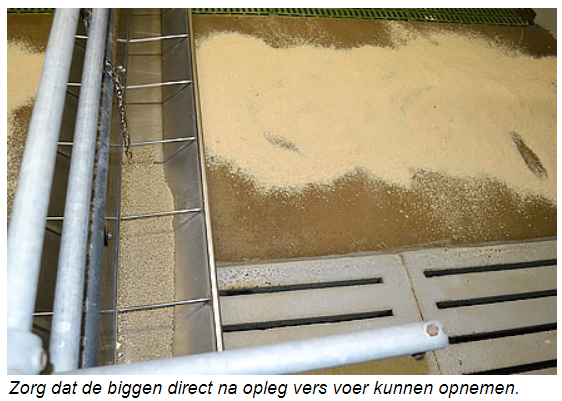 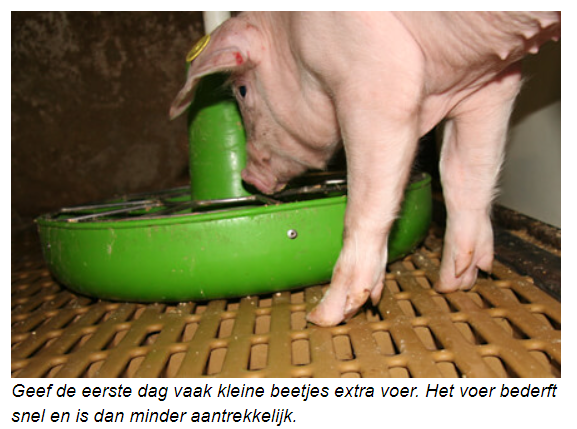 24
Onderwerp van de presentatie
20-10-2021
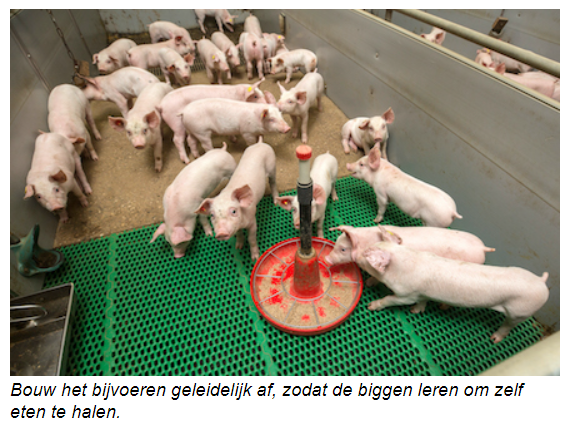 25
Onderwerp van de presentatie
20-10-2021
Norm

Eén eetplek van 18 cm breed per 8 biggen
Beter één eetplek per 6 biggen
Bij start opfokperiode extra bakjes bijplaatsen 
Het beste (nagenoeg) dezelfde bakjes als in het kraamhok
26
Onderwerp van de presentatie
20-10-2021
Brijbakje








Dominante big voorkomt dat andere biggen kunnen eten
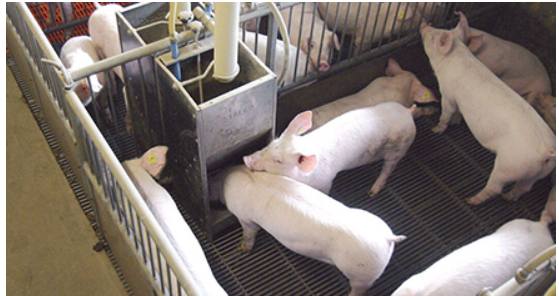 27
Onderwerp van de presentatie
20-10-2021
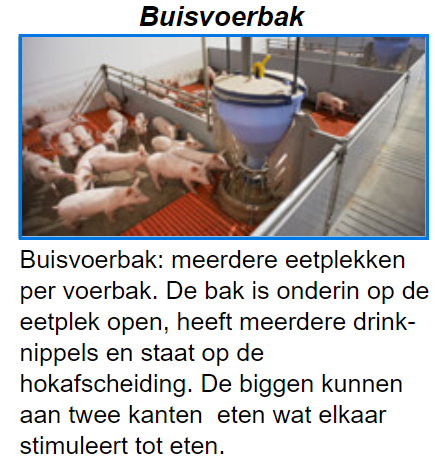 28
Onderwerp van de presentatie
20-10-2021
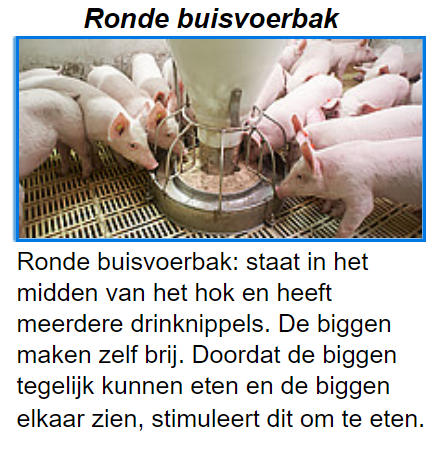 29
Onderwerp van de presentatie
20-10-2021
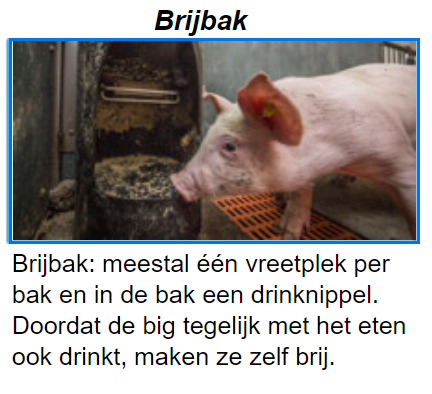 30
Onderwerp van de presentatie
20-10-2021
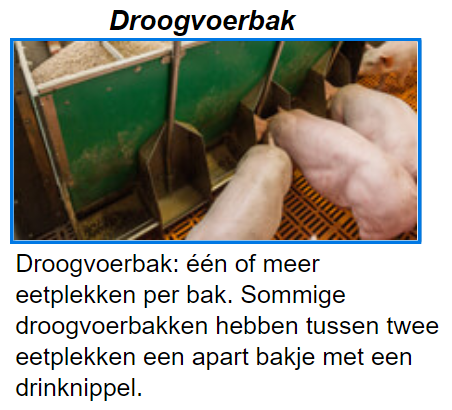 31
Onderwerp van de presentatie
20-10-2021
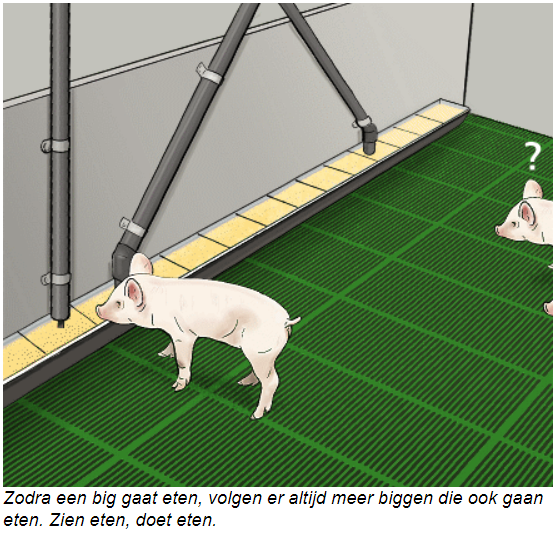 Brijvoer
32
Onderwerp van de presentatie
20-10-2021
Brijvoer

Lange trog  18 cm trogbreedte per big

Voordelen brijvoedering
Biggen kunnen tegenlijk eten  zien eten doet eten
Aanzuren voer  
Smakelijker
Beter voor darmgezondheid
Betere vertering nutriënten
33
Onderwerp van de presentatie
20-10-2021
Invloed op voeropname opfokperiode
Voeropname in kraamhok
In kraamhok veel vast voer gegeten  na spenen vaak dooreters
Melkdrinkers in kraamhok  vaak slechte eters
Genetica 
Gewicht
Lichte biggen  weinig melk in kraamhok  veel vast voer  goed dooreten na spenen
Stimuleren
34
Onderwerp van de presentatie
20-10-2021
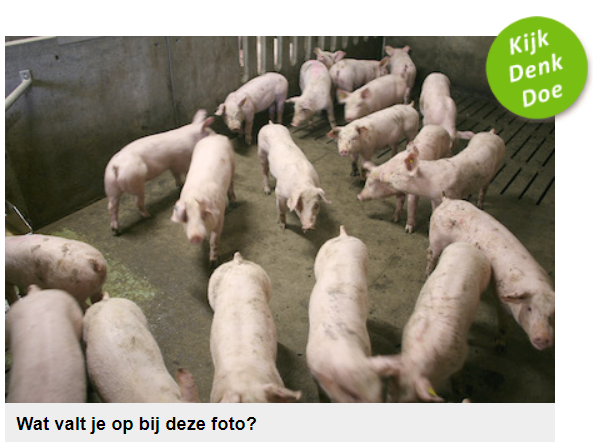 35
Onderwerp van de presentatie
20-10-2021
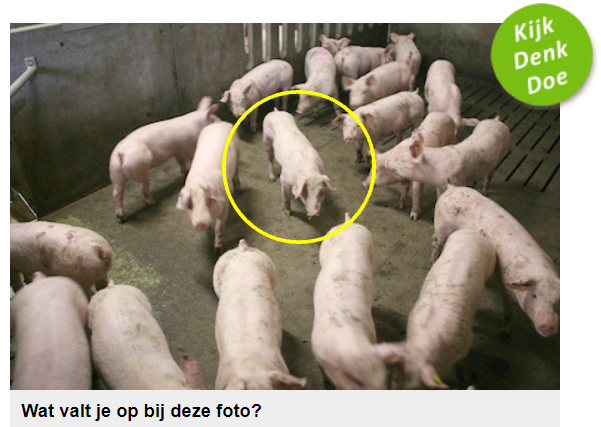 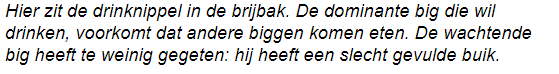 36
Onderwerp van de presentatie
20-10-2021
37
Onderwerp van de presentatie
20-10-2021
38
Onderwerp van de presentatie
20-10-2021
39
Onderwerp van de presentatie
20-10-2021
40
Onderwerp van de presentatie
20-10-2021